啤酒生产中的数学
——正比例
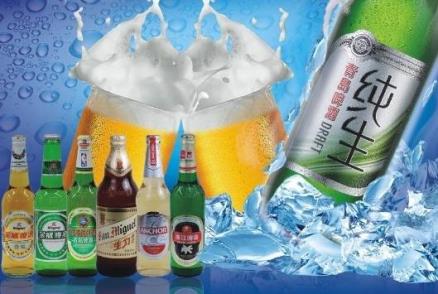 WWW.PPT818.COM
啤酒生产中的情况记录表
观察上面的记录表，你有什么发现？
正比例关系
工作总量
工作时间
= 工作效率（一定）
工作时间变化，工作总量也随着变化，工作效率不变，也就是工作总量与工作时间的比值一定，我们就说工作总量和工作时间是成正比例的量，它们的关系叫做正比例关系。
正比例关系
啤酒生产中的情况记录表
3
70
例1（1）正方形的边长和周长变化如下表：
正方形的周长和边长成正比例吗？为什么？
（2）正方形的边长和周长及面积变化如下表：
正方形的面积和边长成正比例吗？为什么？
练一练：
1.判断下面每题中两种量是不是成正比例，并说明理由。

（1）速度一定，路程和时间。
（2）一个人的年龄与体重。
（3）平行四边形的高一定，它的底与面积。
（4）天数一定，生产零件的总个数与每天生 
          产零件的个数。
想一想，生活中还有哪两种量成正比例关系？
练一练：
已知x和y成正比例，请将下表填完整。
3
3
工作总量（吨）
98
84
70
56
42
28
14
0
3
4
5
6
1
2
7
工作时间（时）
你能把工作时间和工作总量之间的关系在下图中表示出来吗？
例2
（1）从图中你发现了什么？
工作总量（吨）
98
84
70
56
42
28
14
0
3
4
5
6
1
2
7
工作时间（时）
例2
4.5
（2）根据上图估计一下，4.5小时大约能生产多少吨啤酒？
工作总量（吨）
98
84
70
56
42
28
14
0
3
4
5
6
1
2
7
工作时间（时）
例2
80
（3）估计一下，要生产80吨啤酒，大约需要多少小时？
练一练：
一辆汽车行驶的路程和时间之间的关系如下图。
路程（千米）
800
720
640
560
480
400
320
240
160
80
0
时间（时）
1
2
3
4
5
6
7
8
9
10
（1）从图中你发现了什么？
练一练：
一辆汽车行驶的路程和时间之间的关系如下图。
路程（千米）
800
720
640
560
480
400
320
240
160
80
0
时间（时）
1
2
3
4
5
6
7
8
9
10
（2）根据上图估计一下，要行驶600千米
        大约需要多少小时？
练一练：
一辆汽车行驶的路程和时间之间的关系如下图。
路程（千米）
800
720
640
560
480
400
320
240
160
80
0
时间（时）
1
2
3
4
5
6
7
8
9
10
（3）估计一下8.5小时大约行驶多少千米？
达标检测
1.在一定的弹性限度内，弹簧伸长的长度与所挂物体的质量情况如下表。
（1）弹簧伸长的长度与所挂物体的质量成正比例关系吗？说明理由。
长度（厘米）
3.5
3
2.5
2
1.5
1
0.5
3
4
5
6
1
2
7
0
质量（千克）
达标检测
（2）在下图中描出表示物体质量和弹簧伸长长度相对应的点，然后把它们按顺序连接起来。
长度（厘米）
3.5
3
2.5
2
1.5
1
0.5
3
4
5
6
1
2
7
0
质量（千克）
达标检测
（3）根据上图估计一下，称2.5千克物体时，弹簧大约伸长多少厘米？
达标检测
（4）如果已知弹簧原长5cm，那么挂上不同质量的物体时，弹簧总长度如下表。
5.5
6
6.5
7
7.5
8
8.5
弹簧的总长度与所挂物体的质量成正比例关系吗？说明理由。
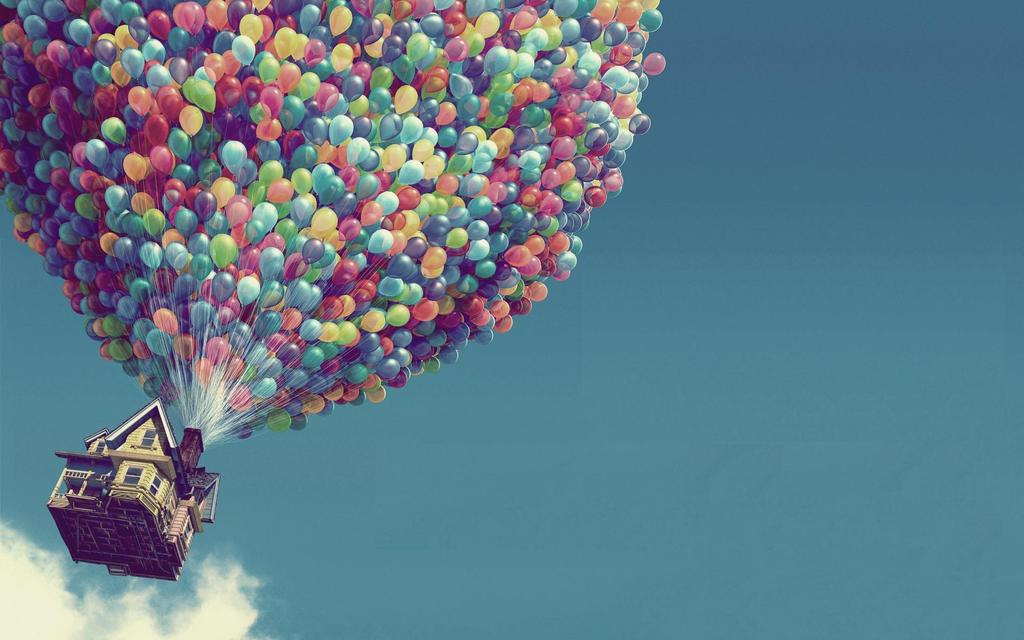 人生成就的大小
总是和抱负的大小成正比
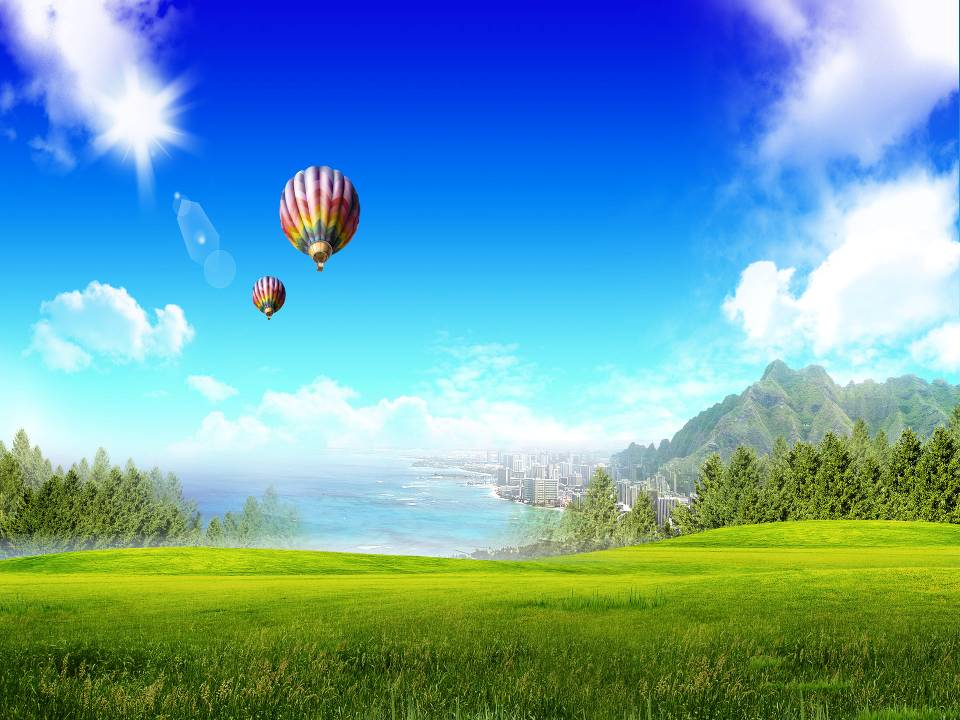 谢谢，再见！